5. Modul Trainerausbildung SKR
Geschichte des SKR-Karate
Entwicklung des Karate-Do
08.06.2013
Swiss Karatedo Renmei SKR
1
Zeittafel
Jürgen Stutterich, Gründungsmitglied des SKRThe early days!
Historie der Kampfkunst bis hin zum KarateBeni
Entwicklung des Karate anhand praktischer BeispieleSugi-Sensei
Praktische ÜbungSugi-Sensei / alle
08.06.2013
Swiss Karatedo Renmei SKR
2
Frühgeschichte
Kampf begleitet Menschheitsgeschichte seit ihrem Entstehen
Vor ca. 2Mio J. erstmals Gattung Mensch (Homo erectus) festgestellt
Kampf als Mittel der Verteidigung von 
Essgebieten (v.a. gegen andere Menschen) und 
der Eroberung von neuen Gebieten  (v.a. gegen Tiere)
Mit & ohne Waffen, je nach Wissensstand und Kultur
Steinzeit: Steine als Waffen und Werkzeuge
Kupfer-/Bronzezeit: Metalle  Beherrschung von Feuer
Eisenzeit: grosses Wissen zur Herstellung, nur bei Hochkulturen
08.06.2013
Swiss Karatedo Renmei SKR
3
Wanderungen
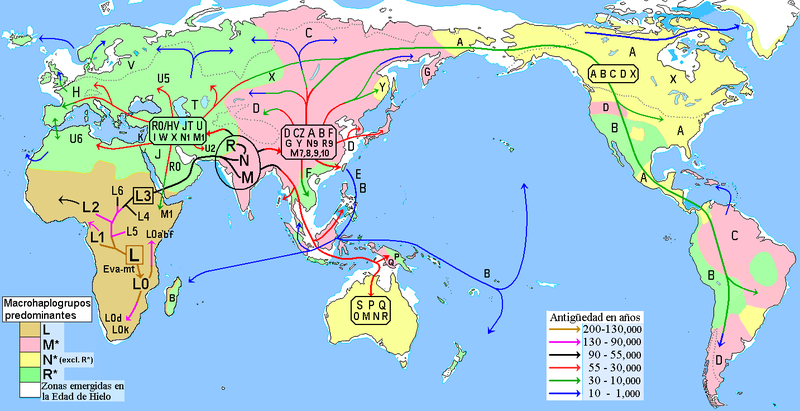 Quelle: Mauricio Lucioni, de Lima, Perú. 2010
Mehrere Wanderzüge, Jahreszahlen je nach Autor sehr unterschiedlich
Übereinstimmend: Ursprung Afrika  naher Osten | Südasien | Australien (küstennah) Europa | Zentral- und Ostasien beide Teile Amerikas
08.06.2013
Swiss Karatedo Renmei SKR
4
Hochkulturen
Geprägt von gemeinsamen Kulturverständnis (Regeln des Tun und Lassens, Grundbedürfnisse sind gesichert)
Zusammenhalt via Religion, Handel/Wirtschaft, überlegener Kampftaktik, Schriftkultur
Faust-Kampfformen nachgewiesen in
Mesopotamien (Sumer, 3500 v.Chr.), von dort nach
Ägypten (2660 v.Chr.), von dort nach
Via Syrien, Kreta zu Alt-Griechen (1500 v.Chr.)
Via Handel nach Indien (2500 v.Chr.)
08.06.2013
Swiss Karatedo Renmei SKR
5
Pankration
Griechischer Allkampf (pan „alles“, kratos „Kraft“)
erstmals 648 v.Chr. bei 33. Olympischen Spielen
Schlagen, Stossen, Treten, Werfen, Würgen und Bodentechniken (bis k.o., ohne Fingerstechen und Beissen)
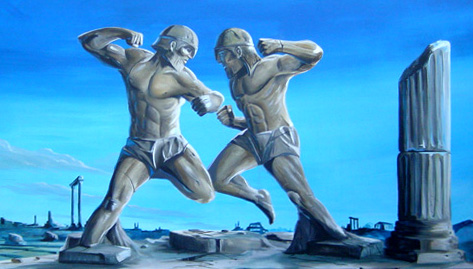 08.06.2013
Swiss Karatedo Renmei SKR
6
Kampf und Yoga
Faustkampfformen von Ägypten nach Indien
Vermischung des Kampfes mit Technik der Körperspannung und Atmung
Neue Elemente: Meditation/ spiritueller Fokus
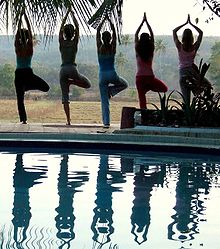 08.06.2013
Swiss Karatedo Renmei SKR
7
Von Indien nach China
Bodhidharma (440-528 n.Chr.)?
Tamilisch-indischer Mönch aus hoher Kaste Kashatria 
Ausgebildet in Kampfkunst Kuttu Varisai (Brahmanen, 900 v.C.)
Via Himalaya, Südchina, Kaiserhof nach Shaolin
Lehrt Meditation / Chan-Buddhismus  führt alte Kampfkunsttechniken ein zur Körperertüchtigung der Mönche
Beginn Shaolin-Quánfǎ (Kung Fu oder jap. Kempo)
Batsu-dara-Guna (394-468 n.Chr.)?
Indischer Mönch, übersetzt Lehre Buddhas ins Chinesische 
Ihm zu Ehren Errichtung Shorin-ji Tempel 497 n.Chr.
Übung von Kampfkunst zur Meditation, später zur Verteidigung gegen Plünderungen (Shaolin-Quánfǎ)
08.06.2013
Swiss Karatedo Renmei SKR
8
Von China nach Okinawa
Quanfa (Kung-Fu) als chinesisches Kampfkunstsystem für  spirituelle Erziehung, Gesundheit, Selbstverteidigung
Te als effizientes, einfaches Kampfsystem der Okinawaner
Wirtschaftlicher und kultureller Austausch mit China bringt Quanfa-Experten nach Okinawa
Te und Quanfa vermischen sich zum Tôde (Technik der Tang)
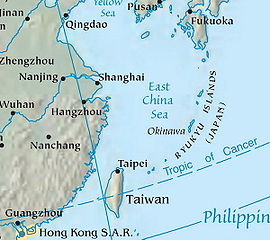 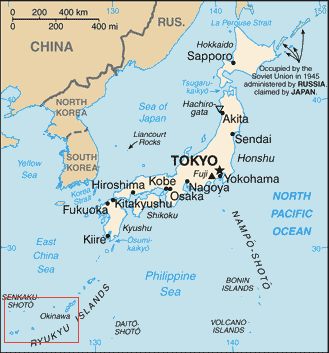 08.06.2013
Swiss Karatedo Renmei SKR
9
Entwicklung auf Okinawa
Waffenverbot durch Ryûkyû-König Sho-Hashi (1429 n.Chr.)
Invasion durch jap. Shimazu (1609 n.Chr.), Verschärfung des Waffen- und Selbstverteidigungsverbots
Verstärkung der Technik und des Selbstverteidigungsaspekts
Kampfkunstexperten üben im Geheimen (Kikotsu Anwendung nur für Verteidigung von Okinawa)
Kata als wichtigste Überlieferungsquelle von Technik und Taktik
Kunst wird Okinawa-Te genannt: Effizient, extrem stark, muss Samurai-Ritterrüstung durchschlagen können
Ikken hissatsu, mit einem Schlag töten
Kime als Methode, die Energieentladung zu konzentrieren
08.06.2013
Swiss Karatedo Renmei SKR
10
Entwicklung zum Karate
Historisch umstritten, ob Waffenverbot Okinawa-Te (späteres Karate) wirklich förderten
Waffenverbot war nicht allumfassend, Oberschicht hatte stets Zugang
Faust-Kampfkunst wird als Lebensschule betrieben (ob mit oder ohne Verbot)
Techniken werden körperbetonter, energiereicher
Kata werden kürzer (von 150-200 Bewegungen auf <75)
Verschiedene Richtungen je nach Ort, an dem sie auf Okinawa geübt wurden (Shorin-Ryu, Shorei-Ryu)
Shuri-Te, Kangu Sakugawa, Sokon Matsumura und weitere, z.B. Yasutsune Itosu 
Naha-Te, Kushanku (Kata Kanku), Arakaki Seisho, Higaonna Kanryō
Tomari-Te, Sappushi Wanshu (Kata Wanshu, Empi), Matsumora Kōsaku
08.06.2013
Swiss Karatedo Renmei SKR
11
Öffnung des Karate
1875: Okinawa wird offiziell jap. Präfektur, Verbote fallen
1890: Itosu wird beauftragt, Schulplan Karate zu entwerfen
1902: Schulfach Karate, Itosu entwirft Heian
Bedeutung Frieden und (innere Ruhe)
gefährliche Techniken, Taktik und Methodik des Kämpfens  entfernt
Leibesertüchtigung: Haltung, Beweglichkeit, Gelenkigkeit, Atmung, Spannung und Entspannung
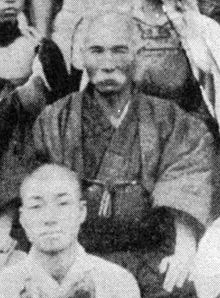 Itosu Yasutsune, genannt Ankō
08.06.2013
Swiss Karatedo Renmei SKR
12
Öffnung des Karate
1906-15: G. Funakoshi zeigt Karate öffentlich auf Okinawa
1922: auf Einladung des jap. Kronprinzen führt Funakoshi Karate an der Budo-Veranstaltung in Tokyo vor (Vortrag)
Ab 1922: Unterricht im Kodokan (Judo-Dojo)
Ab 1924: Funakoshis Dojo in Tokyo
Funakoshi ist Hauptlehrer Karate an jap. Universitäten
Karate off. nationale Kampfkunst, also japan. Kampfkunst
Diverse Bücher, Shôtô als Künstlername wird Stilname
1938-45: Yoshitaka Funakoshi wird Hauptleher
Führt lange, tiefe Stellungen ein
Entwickelt Gohon-, Sanbon-, Kihon-Ippon Kumite
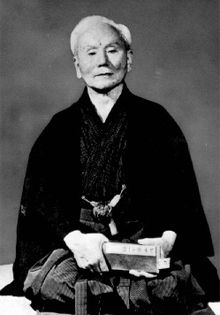 Gichin Funakoshi, genannt Shôtô
08.06.2013
Swiss Karatedo Renmei SKR
13
Öffnung des Karate
1949: Gründung der JKA durch M. Nakayama, Nishiyama, Takagi
1955: Eröffnung Hombu-Dojo der JKA
1956: JKA-Instruktorenprogramm mit Ausbildung zum Karateinstruktor an Uni oder Entsendung weltweit
1957: 1. All-Japanische-Karatemeisterschaft
1958: Nakayama wird Nachfolger Funakoshis
Hauptverantwortlicher für Karate an Universitäten
JKA beginnt mit dem Entsenden v. Top-Instruktoren weltweit
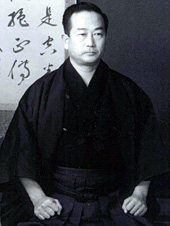 Nakayama Masatoshi
08.06.2013
Swiss Karatedo Renmei SKR
14
Karate kommt in die Schweiz
1965: Sugi-Sensei erreicht Deutschland
Training in Freiburg
Demonstrationen mit H. Kanazawa 
Regelmässige Trainingsleitung in der Schweiz
1969: Sugi-Sensei wird offizieller Vertreter der JKA für die Schweiz
1969: Gründung des SKR 
durch Sugi-Sensei, Schaffhausen, Winterthur, Lenzburg
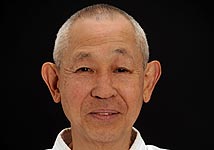 08.06.2013
Swiss Karatedo Renmei SKR
15
Shuri-Te
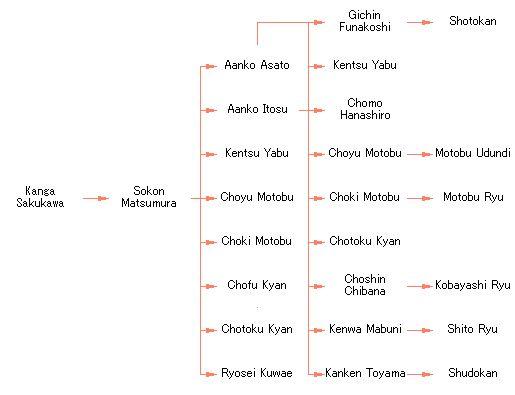 08.06.2013
Swiss Karatedo Renmei SKR
16
Naha-Te
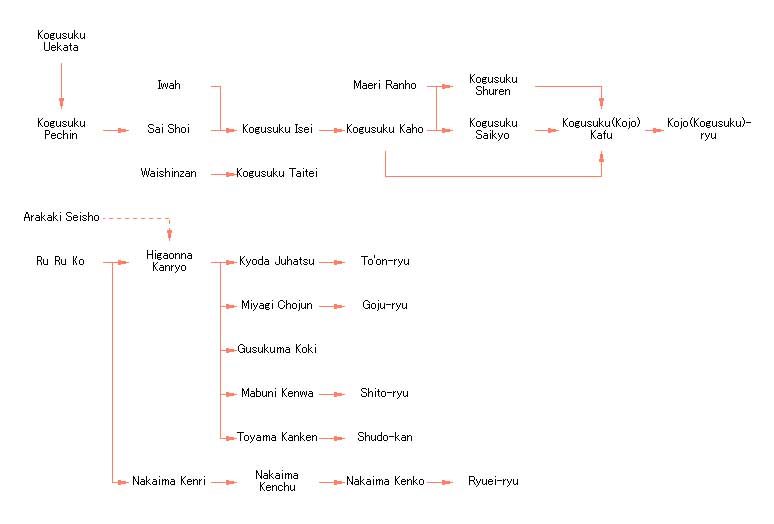 08.06.2013
Swiss Karatedo Renmei SKR
17
Tomari-Te
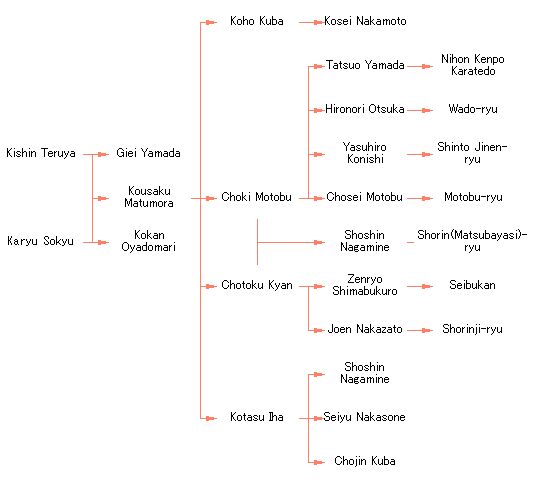 08.06.2013
Swiss Karatedo Renmei SKR
18
Geschichts-Reihe
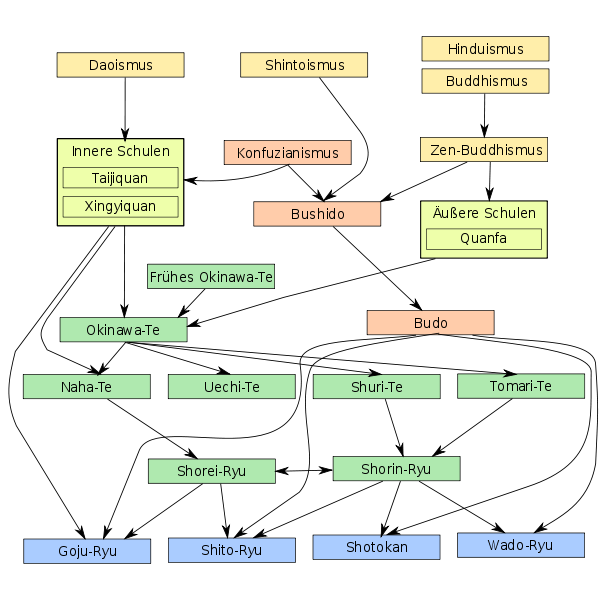 Indien
China



2 grosse Schulen
(             )
Okinawa





2 grosse Strömungen
Tôde
Japan
4 grosse Stile
C. Miyagi           |   K. Mabuni            |   G. Funakoshi      |   H. Otsuka
08.06.2013
Swiss Karatedo Renmei SKR
19
Filme
Tekki Shodan, Funakoshi 1924  http://www.youtube.com/watch?v=YNrslr9LWIw
Heian Shodan, Funakoshi  http://www.youtube.com/watch?v=EUlC4URsnmg
Heian Godan, Gigo Funakoshi  http://www.youtube.com/watch?v=P6Oi7ACsh_c 
Allgemeines Video, Gichin Funakoshi  http://www.youtube.com/watch?v=jH9TDqeAPFA  
Kihon und Kata, Nakayama mit Instruktoren  http://www.youtube.com/watch?v=gpmfohoeFtA
JKA Schulungsvideo  http://www.youtube.com/watch?v=ut8IZI7c510 
JKA (alt / neuer)  http://www.youtube.com/watch?v=fbv8LNgwa6U
Kumite: Kanazawa / Enoeda  http://www.youtube.com/watch?v=PL-qEPUDBlI
Unsu, Ochi (altes Video)  http://www.youtube.com/watch?v=qNj_CQtglPc
Nijushiho, Ochi  http://www.youtube.com/watch?v=2P6Pl4mlJZY
Empi, Goshushiho-Sho, Soching, Osaka  http://www.youtube.com/watch?v=NXcNWD-CD-s 
Sochin final in Kairo 1983, Osaka  http://www.youtube.com/watch?v=zN85i_741AI 
Sochin im Dojo, Osaka   http://www.youtube.com/watch?v=7LtlVHFRZxY
Sochin, Kazuaki  http://www.youtube.com/watch?v=-H1BEwNwIgY
Unsu,  Milon  http://www.youtube.com/watch?v=rttTOKBNxpg 
Sochin, Valdesi  http://www.youtube.com/watch?v=Ox7rJiM6zFw
Jion, Team Kata Japan 2012 WKF  http://www.youtube.com/watch?v=W0Ryd9Kbvs4Unsu Team Kata Japan 2012 with Bunkai  http://www.youtube.com/watch?v=M62TaKXQQjI
10.06.2013
Swiss Karatedo Renmei SKR
20